CSCE 587 Intro to R/RstudioPart 1
John R. Rose
Computer Science and Engineering
University of South Carolina
Intro to R/RStudio
R and Rstudio are available for Linux, Mac OS, and Windows

You might consider installing R and Rstudio on your local machine.
R can be downloaded from: http://mirrors.nics.utk.edu/cran/
Rstudio can be downloaded from: http://www.rstudio.com/ide/download/desktop
Intro to R/RStudio
R is a programming language/environment
Object oriented
Rich set of packages (why reinvent the wheel?)
Good online help
RStudio is an IDE for R
Intro to R/RStudio
Variables – creating and evaluating
Vectors- creating and sub-setting
Matrices – creating and sub-setting
Creating variables
Use an assignment operator to assign a value to a variable.
# Using the “=“ assignment operator
> a = 7

Using the “<-” assignment operator
> b <- 3

Retrieve the values for a and b
 > a
[1] 7
 > b
[1] 3
Vectors
Vector – 1D sequence of elements of the same type
Create using:
	concatenation c(), e.g.	> fib = c( 1, 2, 3, 5, 8)
	sequence seq(), e.g.	> d = seq(from=1, to=5, by=0.5)
	repeated val rep(), e.g.	> e = rep(7, 3)
Vectors: Some built-in functions
Length, e.g.
> length(d)
[1] 9

Max, e.g.
> max( fib )
[1] 8

Min, e.g.
> min( fib )
[1] 1

Average, e.g. 
> mean( fib )
[1] 3.8
Subsetting Vectors
What if we only want a single element of a vector?
Use a sub-setting operation!
What if we want more than a single element but not all elements?
Use a sub-setting operation!
Subsetting Vectors
How do we access the ith element?
Use [i] to access the ith element (indices start with 1)
Example: access the 3rd element of fib:
> fib[3]
[1] 3
How do we access only elements 2 through 5?
> fib[2:5]
[1] 2 3 5 8
Subsetting Vectors
How do we access everything BUT the ith element?
Use [-i] to exclude the ith element (indices start with 1)
Example: exclude the 3rd element of fib:
> fib[-3]
[1] 1 2 5 8
How do we exclude only elements 2 through 4?
> fib[-(2:4)]
[1] 1 8
Subsetting Vectors
What if we want only the second and forth elements?
Use a vector as selection argument
Example: access the 2nd and 4th elements of fib:
> x=c(2,4)
> fib[x]
[1] 2 5
Can we return them in reverse order?
> y=c(4,2)
> fib[y]
[1] 5 2
Subsetting Vectors
What if we want to EXCLUDE the second and forth elements?
Use a vector as a deselection argument
Example: exclude the 2nd and 4th elements of fib:
> x=c(2,4)
> fib[-x]
[1] 1 3 8
Note: excluding in reverse order gives the same answer.
> y=c(4,2)
> fib[-y]
[1] 1 3 8
Subsetting Vectors
We can get all of vector fib in reverse order by specifying the indices in reverse
How many elements in fib?
> length(fib)
[1] 5
Can we use the seq() operator to create a vector with the indices in reverse order?
Recall seq() operator: seq(from=x1, to=x2, by=x2)
Subsetting Vectors
Recall seq() operator: seq(from=x1, to=x2, by=x2)
Let x1 = length of fib
Let x2 = 1
Let x3 = -1 (we’re counting down)
> seq(from=length(fib), to=1, by=-1)
[1] 5 4 3 2 1
Subsetting Vectors
Now put it altogether:
> fib[seq(from=length(c), to=1, by=-1)]
[1] 8 5 3 2 1
Testing to Subset Vectors
We can also test elements in a vector.
Example: which elements have the value 1?
> fib==1
[1]  TRUE FALSE FALSE FALSE FALSE
Testing to Subset Vectors
What about those elements that are not 1?
Example: which elements which do not have the value 1?
> fib!=1
[1] FALSE  TRUE  TRUE  TRUE  TRUE
Testing to Subset Vectors
Can we get the indices of the elements that evaluate true?
Yes, use which()
Example:
> which(fib==8)
[1] 5
Compare:
> fib==8
[1] FALSE FALSE FALSE FALSE  TRUE
Testing to Subset Vectors
How can we use which() to find the index of the largest element of fib?
Example:
> which(fib==max(fib))
[1] 5
Compare:
> fib==max(fib)
[1] FALSE FALSE FALSE FALSE TRUE
Could also use which.max(fib) to find the index of the largest element
Matrices
A matrix in R is like a 2D vector: all elements must be of the same type
Creating matrices: use the matrix() function
matrix(data, nrow =, ncol=, byrow=)
Example:
> m = matrix(5:10, nrow=3, ncol=2, byrow=F); m
     [,1] [,2]
[1,]    5    8
[2,]    6    9
[3,]    7   10
Manipulating Matrices
Transposition: use the t() operator
> t(m)
     [,1] [,2] [,3]
[1,]    5    6    7
[2,]    8    9   10
Manipulating Matrices
Multiplication: %*% operator
> m %*% t(m)
     [,1] [,2] [,3]
[1,]   89  102  115
[2,]  102  117  132
[3,]  115  132  149
If we use the * operator, we get pairwise multiplication instead
> m * m
     [,1] [,2]
[1,]   25   64
[2,]   36   81
[3,]   49  100
Manipulating Matrices
Use dim() to get dimensions
> dim(m)
[1] 3 2
Alternatively retrieve number of columns and rows seperately.
> nrow(m)
[1] 3
> ncol(m)
[1] 2
Subsetting Matrices
To get a specific element specify the row and column
> m[1,1]
[1] 5
How do we get an entire row? Specify the row, but not the column
> m[1,]
[1] 5 8
Similarly, we can get an entire column
> m[,1]
[1] 5 6 7
Subsetting Matrices
We can also create a vector specifying which rows/columns we want
> m[c(1,3),]
     [,1] [,2]
[1,]    5    8
[2,]    7   10
This returns the 1st and 3rd rows
We can also return those rows in a different order
> m[c(3,1),]
     [,1] [,2]
[1,]    7   10
[2,]    5    8
Subsetting Matrices
Similarly we can use a vector specifying which rows/columns we want to exclude
> m[-c(1,3),]
[1] 6 9
This returns the only the 2nd row
We can also return those rows in a different order
> m[c(3,1),]
     [,1] [,2]
[1,]    7   10
[2,]    5    8
Subsetting Matrices
Can also use which() with matrices
> which(m==max(m))
[1] 6
Similarly which.max(m)
Question? m is a 3 by 2 matrix. What is 6?
Note: m[3,2] == m[6]
So m[which.max(m)] returns the largest element
Matrices from vectors
Vectors can be used to create matrices
Treat the vectors as rows in a matrix using rbind()
> rm <- rbind(fib,fib,fib)
> rm
    [,1] [,2] [,3] [,4] [,5]
fib    1    2    3    5    8
fib    1    2    3    5    8
fib    1    2    3    5    8
Matrices from vectors
Or combine vectors as columns using cbind()
> cm <- cbind(fib,fib,fib)
> cm
     fib fib fib
[1,]   1   1   1
[2,]   2   2   2
[3,]   3   3   3
[4,]   5   5   5
[5,]   8   8   8
Exercise (borrowed from Irina Kukuyeva)
Problem: return the sum of the even rows of column 2 of a 10X10 matrix. The matrix contains the values 1 to 100 in row order.

Step 1: create the matrix
Recall: matrix(data, nrow =, ncol=, byrow=)
> ex1 = matrix(1:100, nrow=10, ncol=10, byrow=T)
Exercise (borrowed from Irina Kukuyeva)
Problem: return the sum of the even rows of column 2 of a 10X10 matrix. The matrix contains the values 1 to 100 in row order.

Step 2: Figure out how to specify the even rows?
Could hard code the rows, i.e. c(2,4,6,8,10) Ugly!!!!
Try to use seq() instead!
seq(from=2, to=10, by=2) still not great, but better
Exercise (borrowed from Irina Kukuyeva)
Problem: return the sum of the even rows of column 2 of a 10X10 matrix. The matrix contains the values 1 to 100 in row order.

Step 3: use step2 to select the even rows
> ex1[seq(from=2, to=10, by=2),]
     [,1] [,2] [,3] [,4] [,5] [,6] [,7] [,8] [,9] [,10]
[1,]   11   12   13   14   15   16   17   18   19    20
[2,]   31   32   33   34   35   36   37   38   39    40
[3,]   51   52   53   54   55   56   57   58   59    60
[4,]   71   72   73   74   75   76   77   78   79    80
[5,]   91   92   93   94   95   96   97   98   99   100
Exercise (borrowed from Irina Kukuyeva)
Problem: return the sum of the even rows of column 2 of a 10X10 matrix. The matrix contains the values 1 to 100 in row order.
Step 4: use step 3 to select the even rows AND only column 2
> ex1[seq(from=2, to=10, by=2), 2]
[1] 12 32 52 72 92
Recall ex1:
 [,1] [,2] [,3] [,4] [,5] [,6] [,7] [,8] [,9] [,10]
 [1,]    1    2    3    4    5    6    7    8    9    10
 [2,]   11   12   13   14   15   16   17   18   19    20
 [3,]   21   22   23   24   25   26   27   28   29    30
 [4,]   31   32   33   34   35   36   37   38   39    40
 [5,]   41   42   43   44   45   46   47   48   49    50
 [6,]   51   52   53   54   55   56   57   58   59    60
 [7,]   61   62   63   64   65   66   67   68   69    70
 [8,]   71   72   73   74   75   76   77   78   79    80
 [9,]   81   82   83   84   85   86   87   88   89    90
[10,]   91   92   93   94   95   96   97   98   99   100
Exercise (borrowed from Irina Kukuyeva)
Problem: return the sum of the even rows of column 2 of a 10X10 matrix. The matrix contains the values 1 to 100 in row order.

Step 5: use sum() to sum vector produced in step 4
> sum(ex1[seq(from=2, to=10, by=2),2])
[1] 260
Loading Data Sets
Several ways to load data sets
Data sets in R packages
Data sets from the web
Data sets on the VM
Loading Data Sets from R Packages
Let’s start by examining the Rstudio interface
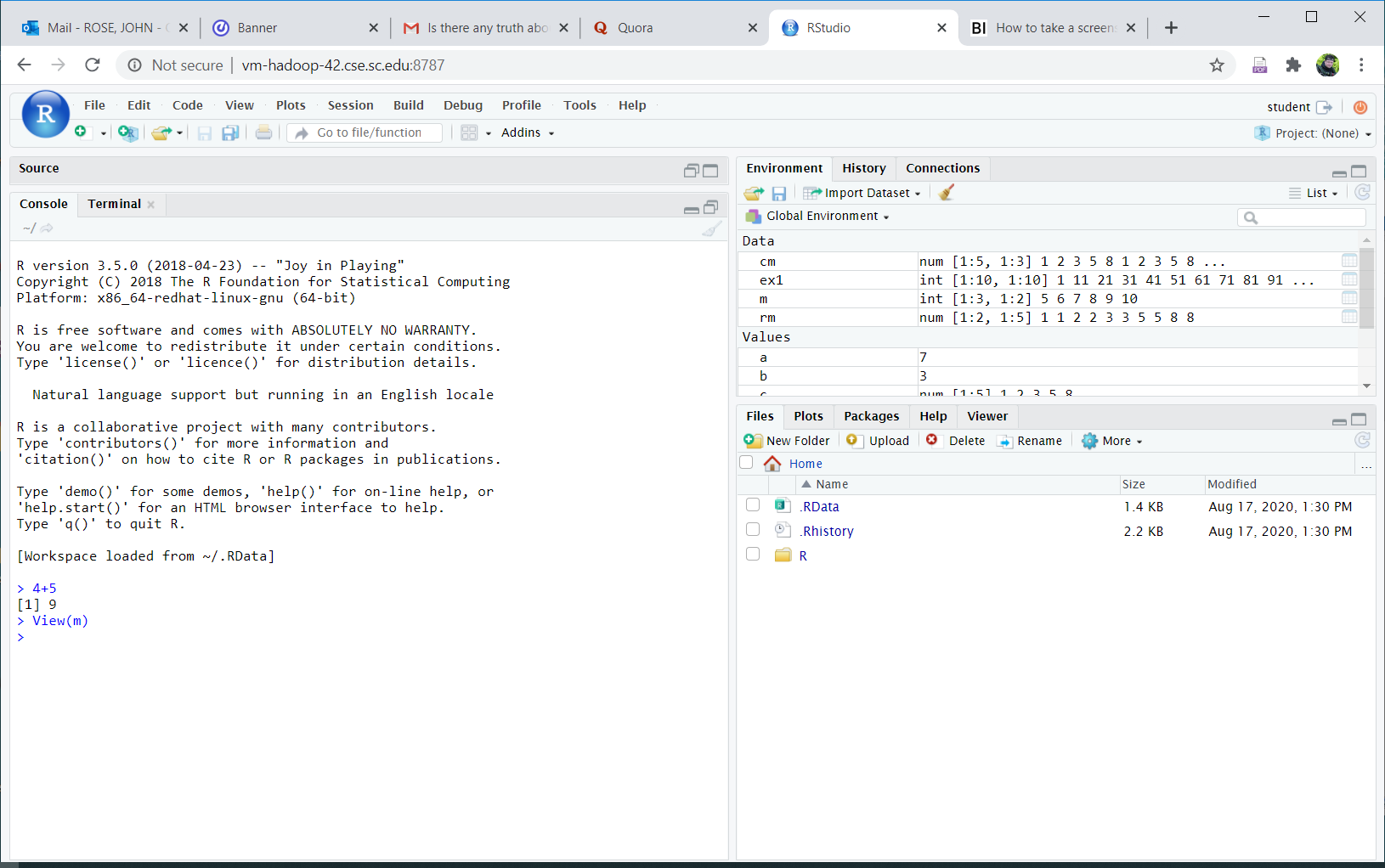 Loading Data Sets from R Packages
Click on the Packages button
The second package listed is alr3
Click in the box preceeding it to load the package
Did you notice that when you clicked, text appeared in the console window?
That text is actual load command issued from Rstudio to R to cause the alr3 package to be loaded.
Loading Data Sets from R Packages
Loading Data Sets from R Packages
Use data() to access the UN2 data set in the alr3 package
> data(UN2)
> UN2
                        logPPgdp logFertility Purban
Afghanistan             6.614710    2.7655347     22
Albania                10.363040    1.1890338     43
Algeria                10.800900    1.4854268     58
Angola                  9.529431    2.8479969     35
Argentina              12.806348    1.2868811     88
Armenia                 9.424166    0.2016339     67
Australia              14.197524    0.7655347     91
Austria                14.505563    0.3561438     67
Working with Data Sets
We’ll examine other ways of loading data sets later
Let’s look at working with the UN2 data set
This data set looks like a matrix with row and column labels
Let’s examine the first row:
> UN2[1,]
            logPPgdp logFertility Purban
Afghanistan  6.61471     2.765535     22
Note: R shows us the row and column labels in the output
Working with Data Sets
Row and Column labels are more than just nice
They can be used to for subsetting
> UN2['Algeria',]
        logPPgdp logFertility Purban
Algeria  10.8009     1.485427     58
This is MUCH better than hard coding an index.
Consider what happens if the new country Aardvarklandia is added:
Algeria’s numerical index will change!
Working with Data Sets
We can easily calculate the mean for each column:
> mean(UN2[,'logPPgdp'])
[1] 10.99309
> mean(UN2[,'logFertility'])
[1] 1.468687
> mean(UN2[,'Purban'])
[1] 55.53886
Working with Data Sets
Since this is a matrix, we can compute the variance-covariance:
> var(UN2)
              logPPgdp logFertility    Purban
logPPgdp      5.640839   -1.2475279  44.55587
logFertility -1.247528    0.6009038 -11.00879
Purban       44.555873  -11.0087939 579.19770
Data Sets from the Web
The url of our data set is:
https://cse.sc.edu/~rose/587/WavesBasicR.RData
This is binary data file
We need to download to the vm
Select the Terminal window in Rstudio and enter:
wget https://cse.sc.edu/~rose/587/WavesBasicR.RData
Excerpt from Terminal window showing command and result
[student@sandbox-host ~]$ wget https://cse.sc.edu/~rose/587/WavesBasicR.RData
--2020-08-18 14:31:30--  https://cse.sc.edu/~rose/587/WavesBasicR.RData
Resolving cse.sc.edu (cse.sc.edu)... 129.252.138.12
Connecting to cse.sc.edu (cse.sc.edu)|129.252.138.12|:443... connected.
HTTP request sent, awaiting response... 200 OK
Length: 1472151 (1.4M)
Saving to: ‘WavesBasicR.RData’

100%[===========================================>] 1,472,151   --.-K/s   in 0.01s

2020-08-18 14:31:30 (98.6 MB/s) - ‘WavesBasicR.RData’ saved [1472151/1472151]
Data Sets from the Web
Now we can load the data set into RStudio
Click on the load workspace icon
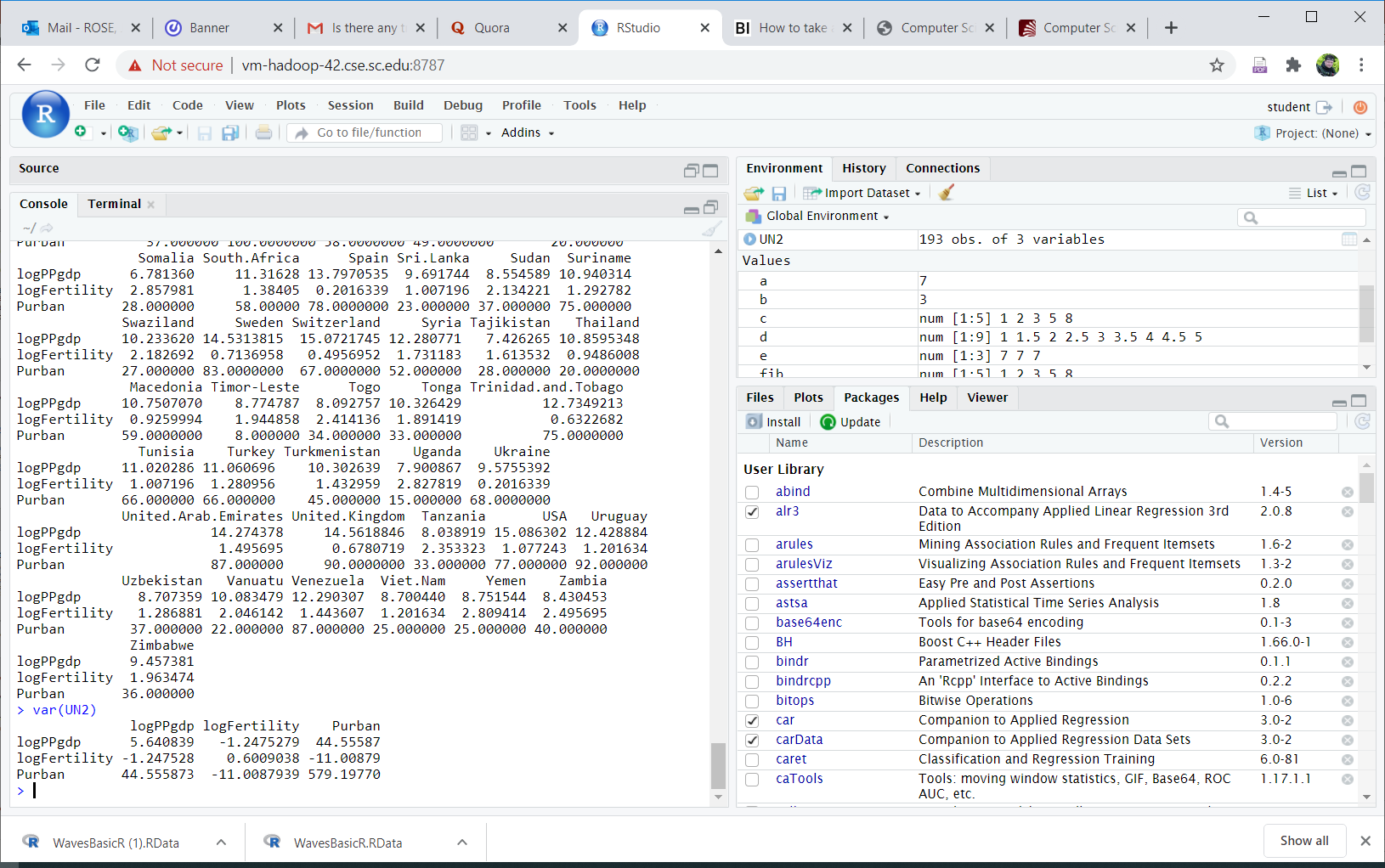 Result of clicking on “load workspace” icon
Click on WavesBasicR.Rdata entry in the popup
Click on the open button in the popup
You’ll see this line appear in the console window:
	> load("~/WavesBasicR.RData")

The data set is a matrix called “data”
If you click on the “environment” tab you’ll see it has 80072 rows
Environment Tab
Exercise (borrowed from Irina Kukuyeva)
Using this data set, how many waves are higher than the mean height?
Let’s start by looking at the first few rows of data
> data[1:10,]
            y        x wave_height
15  -66.13506 18.82452       5.408
30  -66.09778 20.76402       5.053
45  -66.03464 22.69563       4.663
60  -65.94584 24.61539       4.937
75  -65.83165 26.51951       4.653
90  -65.69244 28.40436       4.765
105 -65.52863 30.26658       4.370
120 -65.34071 32.10304       4.299
135 -65.12923 33.91093       4.066
150 -64.89478 35.68771       3.682
Exercise (borrowed from Irina Kukuyeva)
Note: the third column is the wave height
1. Start by calculating the mean (use the column label)
> mean(data[,'wave_height'])
[1] 4.841396
2. Determine “which” observations are larger than the mean?
Hint: use which() and save the resulting vector
> larger = which(data[,'wave_height']>mean(data[,'wave_height']))
3. Get length of vector. This is our answer!
> length(larger)
[1] 29662
End of Intro to R-Rstudio Part 1